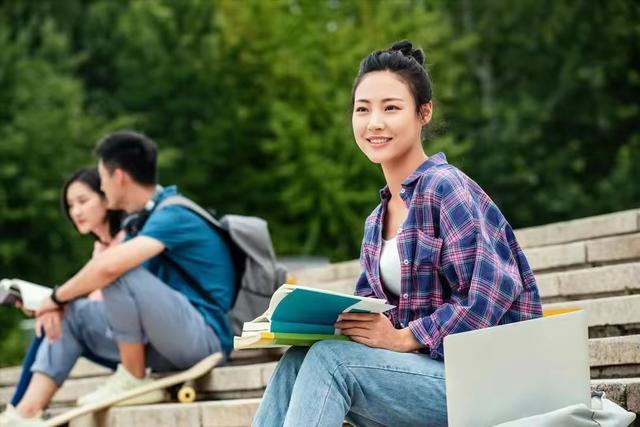 职教高考新实践实战篇·
英语
总主编	 宋玉馨	  毕 伟
主　编 	 陈栋良   何亚芸 陈 燕
模拟卷十
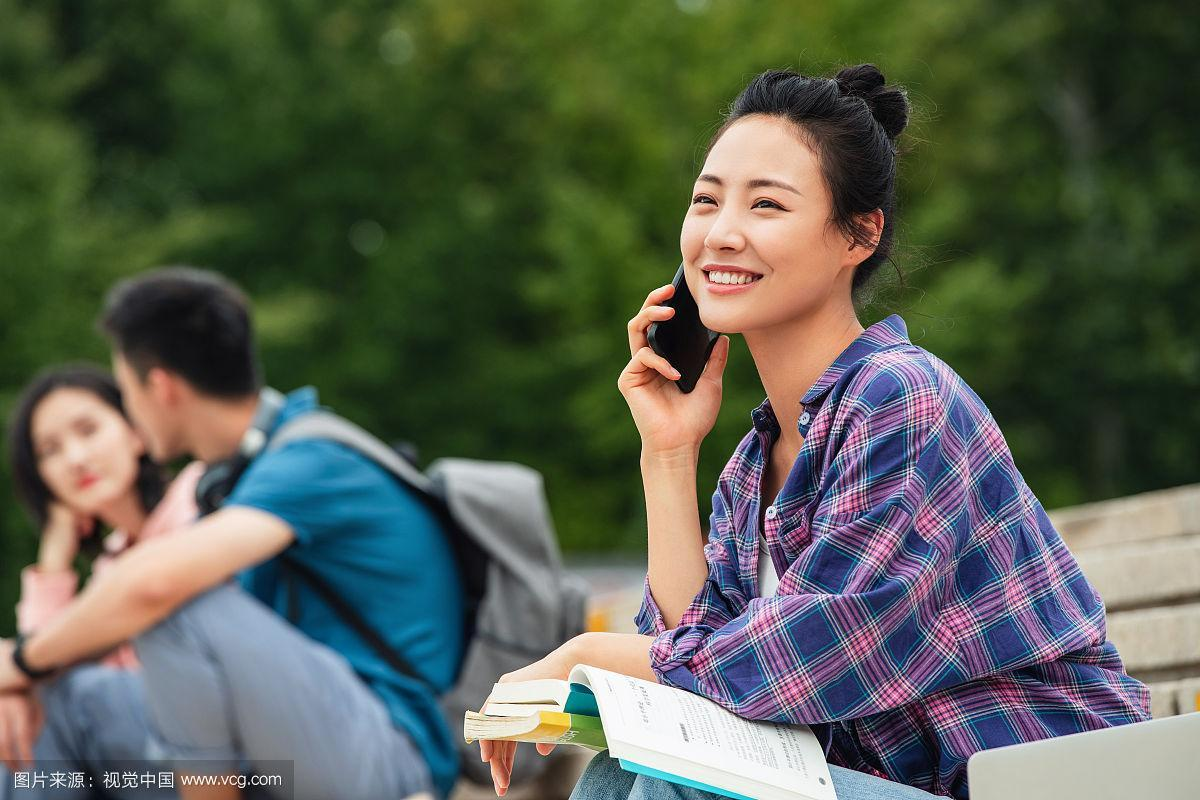 第一部分：语音知识
第二部分：情景交际
第三部分：词汇与语法知识
目录
第四部分：语篇知识
第五部分：语言技能知识
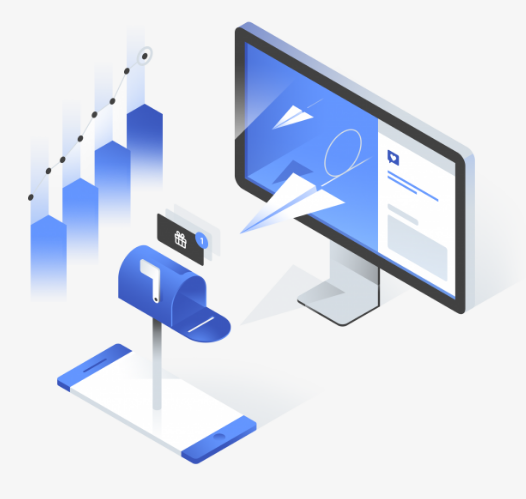 第一部分：语音知识
Home
第一部分：语音知识（共5小题，每小题1分，满分5分）
I. 从A、B、C、D四个选项中选出画线部分读音与所给单词的画线部分读音相同的选项。
(       ) 1. A. support 	B. push 	C. full 	D. put
A
解析：此题考查元音字母u的不同发音。其中B. push，C. full，D. put三个选项中的字母u均发/ʊ/的音，只有A选项support一词中的字母u发/ə/的音，故选A。
(       ) 2. A. where 	B. were 	C. there 	D. anywhere
B
解析：此题考查元音字母组合ere的发音。只有B选项were中的ere字母组合是特殊发音/ə/，其余A. where，C. there，D. anywhere三个选项中的字母组合ere均发/eə/的音，故选B。
(       ) 3. A. text 	B. example 		C. next 	D. relax
B
解析：此题考查辅音字母x的发音。其中A. text，C. next，D. relax三个选项中的字母x均发/ks/的音，只有B选项example一词中的字母x发/gz/的音，故选B。
(       ) 4. A. scissors 	B. score 	C. school 	D. scary
A
解析：此题考查辅音字母组合sc的发音。其中A选项scissors一词中的字母组合sc发/s/的音；其余B. score，C. school，D. scary三个选项中的sc字母组合均发/sk/的音，故选A。
(       ) 5. A. receive 	B. ceiling 	C. foreign	 D. receipt
C
解析：此题考查元音字母组合ei的发音。其中只有C选项foreign中的ei字母组合发/ə/的音，其余A. receive，B. ceiling，D. receipt三个选项中的ei字母组合均发/iː/的音，故选C。
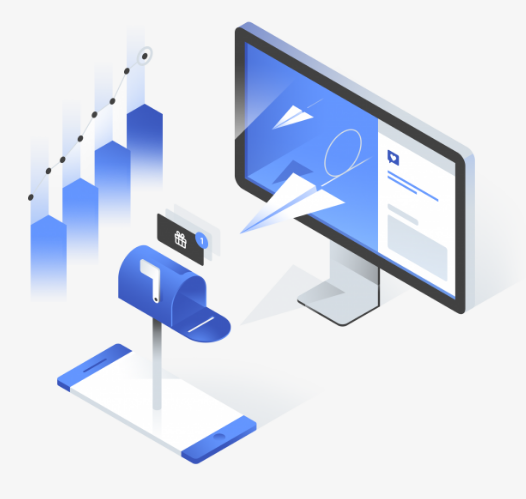 第二部分：情景交际
Home
第二部分：情景交际（共10小题，每小题1分，满分10分）
II. 阅读下列简短对话，从A、B、C和D项中选出最佳答案，将对话补全。
(       ) 6. —Mike, you look so sad. _____
              —A 6.2-magnitude earthquake struck Jishishan, leaving more 
                  than 150 people dead.
              A. What’s the matter?		 B. Can I help you?
              C. What can I do for you? 		 D. How do you do?
A
解析：对话第一句意为“迈克，你看起来很难过”，第三句意为“积石山发生6.2级地震，已致150多人死亡”。B选项“Can I help you?”意为“您要买什么？”C选项“What can I do for you?”意为“有什么事我可以为你效劳？”D选项“How do you do?”意为“你好”，都不符合语境。A选项“What’s the matter?”意为“你怎么了？”与前文“you look so sad.”（你看起来很沮丧。）相匹配，符合语境。故选A。
B
(       )7. —You look cool in your new hairstyle. 
              —_____
A. You’re right.			 B. Thank you.
C. Certainly. 			 D. Never mind.
解析：对话第一句意为“你的新发型很好看”。A选项“You’re right”意为“你说得对”，C选项“Certainly.”意为“当然”，D选项“Never mind.”意为“没关系”，都不符合语境。B选项“Thank you.”意为“谢谢”，对于他人的赞美表示感谢，符合语境。故选B。
(       ) 8. —I look forward to our next meeting.
          —_____
              A. Me too. See you next time. 		B. That’s all right!
              C. Forget it.					D. Good luck!
A
解析：对话第一句意为“我期待我们下次见面”。B选项“That’s all right!”意为“没关系”，C选项”Forget it.”意为“算了吧”，D选项“Good luck!”意为“祝你好运”，都不符合语境。A选项“Me to. See you next time.”意为“我也是，下次再见”，符合语境。故选A。
(       ) 9. —I think recycling plastic is a useful way to protect the 	  	        environment.
               —_____
A. I couldn’t agree more. 		B. It’s hard to say.
C. Keep it up. 				D. I’d like to.
A
解析：对话第一句意为“我认为回收塑料是一种保护环境的有效措施”。B选项“It’s hard to say.”意为“这很难说”，C选项“Keep it up.”意为“坚持下去”，D选项“I’d like to.”意为“我乐意”，都不符合语境。A选项“I couldn’t agree more.”意为“我十分赞同（观点）”，对于他人的观点表达强烈认可与赞同，符合语境。故选A。
(       ) 10. —Mom, I passed all exams.
            —_____
A. Try again. 		B. Take it easy 
C. I don’t care. 		D. Well done.
D
解析：对话第一句意为“妈妈，我通过了所有的考试”。A选项“Try again.”意为“再尝试一次”，B选项“Take it easy.”意为“别紧张”，C选项“I don’t care.”意为“我不在意”，都不符合语境。D选项“Well done.”意为“做得不错”，是对他人的赞扬和鼓励，符合语境。故选D。
III. 根据对话内容，从对话后的A—G七个选项中选出五个最佳选项。
Waiter: Good evening, sir.
Customer: Good evening. 11_____ 
Waiter: Do you have a reservation (预定), sir?
Customer: I’m afraid not. That table is free 
                   now. 12____ 
Waiter: Sorry, that one has been reserved 
              already. 13____ 
Customer: That’s fine. We will sit here.
Waiter: 14______
Customer: Sure. Please show me the menu.
Waiter: 15______
D
解析
A. How many people do you have?
B. Can we sit over there?
C. Would you like to take order right now?
D. Do you have seat available?
E. Here you are.
F. How about this one?
G. You can order now.
B
解析
F
解析
C
解析
E
解析
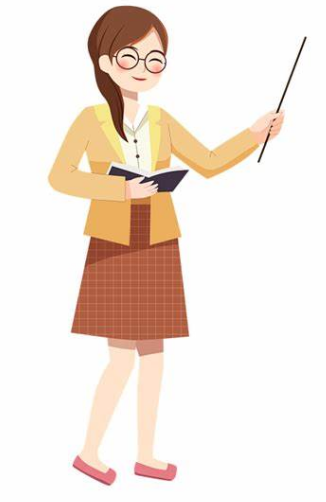 11. 解析：根据后一句“Do you have a reservation, sir?”（先生您预订了吗？）可知，顾客要找座位，选项D.“Do you have seat available?”（有空座吗？）符合题意，故选D。
Back
12. 解析：根据前一句“That table is free now.”（那张桌子正空着呢。）可推断，后面应是问能否坐那里，故选B。
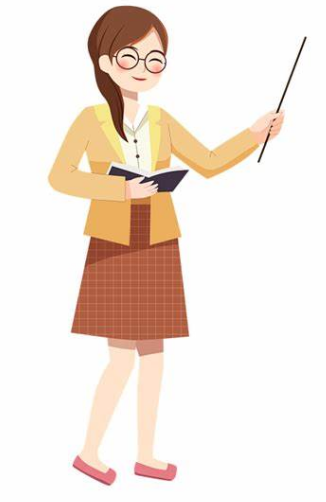 Back
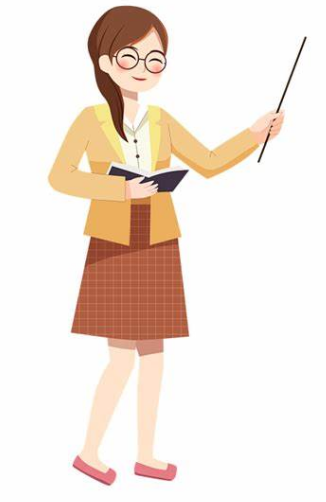 13. 解析：根据后一句回答“That’s fine, we will sit here.”（挺好的，我们就坐这儿。）可推断，前一句是征求意见，“How about”句型符合要求，故选F。
Back
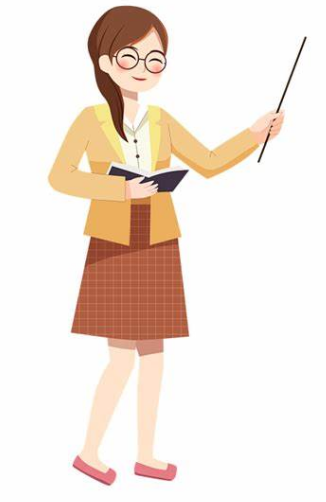 14. 解析：根据后一句“Please show me the menu.”（请给我看下菜单。）可推断，前一句应与点菜有关，故选C。
Back
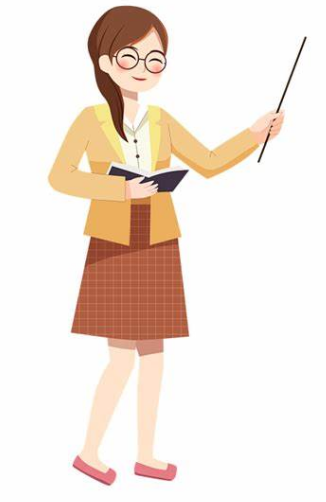 15. 解析：前一句顾客要求看下菜单，选项E“Here you are.”与之匹配，故选E。
Back
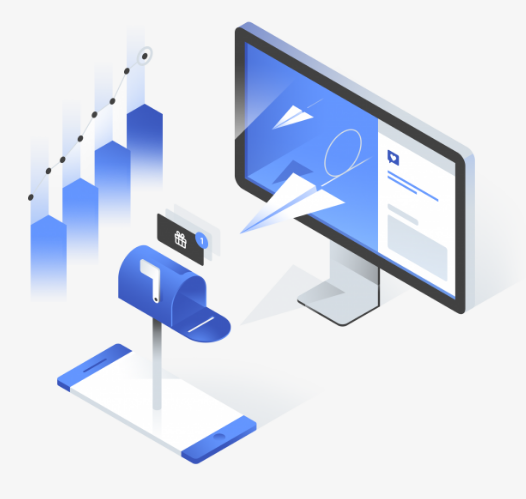 第三部分：
词汇与语法知识
Home
第三部分：词汇与语法知识（共25小题，每小题1分，满分25分）
IV. 从A、B、C、D四个选项中选出一个最佳选项。
(       ) 16. I have a _____ brother.
A. ten year old 			B. ten year-old
               C. ten-years-old 			D. ten-year-old
D
解析：此题考查年龄表达法。表示年龄的方法有两种：①数词+years old；②数词-year-old，选项D符合语法要求，故选D。
(       ) 17. The little son of _____ is too naughty.
               A. they 		B. them 	C. their 	D. theirs
D
解析：此题考查名词的双重所有格。名词的双重所有格的结构为“名词+of+名词性物主代词”，空格处应填theirs，故选D。
(       ) 18. Every student _____ hard in Huaping Girls High School.
A. study 		B. studying 		C. studies 	D. studied
C
解析：此题考查主谓一致。every表示“每一，所有的”，其后的谓语动词要用第三人称单数形式。该句表示，学生刻苦学习是一种习惯性的动作或状态，因此用一般现在时。主语为第三人称单数，动词study变为studies，故选C。
(       ) 19. Mr. Brown _____ us English next semester.
A. will teach 	B. teach	 C. teaches 		D. is teaching
A
解析：此题考查一般将来时。句中next semester（下个学期）表示将来，因此要用一般将来时，故选A。
(       ) 20. He will be back _____ four hours.
A. for 		B. in 			C. after 		D. at
B
解析：此题考查介词的用法。“in+时间段”意为“过了某段时间之后”，与一般将来时连用，故选B。
(       ) 21. The teacher told the students that never _____ mobile phones 
                 in the class.
A. can they use 		B. can’t they use 
C. they can use 		D. they can’t use
A
解析：此题考查倒装句。句意：那位老师告诫学生们决不能在课堂上使用手机。关键词“never”位于宾语从句句首，由此可知，从句为倒装句，never要求部分倒装结构：助动词/情态动词+主语+谓语动词+……，因此排除选项C和D，never为否定词，谓语不应再用否定，排除选项B，故选A。
(       ) 22. Do you like apples _____ oranges? 
A. or 		B. nor 	C. but 	D. so
A
解析：此题考查并列连词的用法。句意：你喜欢苹果还是橙子？or意为“或者”，nor意为“也不”，but意为“但是”，so意为“因此”。只有or符合句意，故选A。
(       ) 23. Could you tell me _____ I can get to the hospital？ 
A. what 		B. where		 C. how		 D. why
C
解析：此题考查宾语从句。句意：你能不能告知我如何去医院。what（什么），where（在哪里），how（如何），why（为什么）。根据句意，当选C。
(       )24. Which country has the second _____ population in the world?
A. large 	B. largest 		C. larger 		D. the largest
B
解析：此题考查形容词最高级的用法。“序数词+形容词最高级”表示“第几大”，且前文中已有the，不需再加the，故选B。
(       ) 25. Have you ever seen _____ tall building before?
A. a so 		B.so a 	C. a such 		D. such a
D
解析：此题考查such和so的用法。根据“such+a/an+adj.+名词/名词短语”，当选D。
(       ) 26. The teacher will call your parents if you _____ late again.
A. are 		B. will be 		C. were 		D. have been
A
解析：此题考查条件状语从句。if引导的条件句的谓语需用一般现在时，主句的谓语用一般将来时，即“主将从现”的规则，故选A。
(       ) 27. —Where is your manager?
                 —She _____ with Tom at the office.
               A. talks 		B. talked 	C. will talk		 D. is talking
D
解析：此题考查现在进行时的用法。根据上文提示，下文动作发生的时间在说话时刻，故该句的谓语用现在进行时，故选D。
(       ) 28. Hurry up! The subway is coming. We have _____ time left. 
A. few 		B. a few 		C. little 		D. a little
C
解析：此题考查形容词的辨析。空格后的time为不可数名词，排除选项A和B，根据句意“赶紧！地铁来了，我们快没有时间了”，应选little，little表示“几乎没有”，故选C。
(       ) 29. They _____ already _____ the good news. 
A. will; hear 			B. has; heard 
C. have; heard 			D. are; hearing
C
解析：此题考查时态。句意：他们已经知晓这个好消息了。already常与完成时态连用，所以排除选项A和D。选项B的Has表示主语是第三人称单数，但题干中主语是第三人称复数，故选C。
(       ) 30. She showed us the clothes that she _____ in Hong Kong.
A. buys 			B. is buying 
C. has bought 		D. had bought
D
解析：此题考查过去完成时的用法。主句为“She showed us the clothes”，时态为一般过去时，从句的动作发生在showed之前，即发生在过去的过去，应用过去完成时，故选D。
(       ) 31. He is _____ to move the heavy desk.
A. strong not enough 		B. not strong enough
C. enough not strong 		D. not enough strong
B
解析：此题考查enough作副词时的用法。根据“形容词+enough”，排除选项C和D，其否定形式在此结构之前加not，故选B。
(       ) 32. We couldn’t help _____ proud of our motherland. 
A. feel 			B. feeling 
C. to feel 		D. felt
B
解析：此题考查固定搭配。根据结构“couldn’t help doing sth.”（忍不住做某事），当选B。
(       ) 33. _____ clever the girl is!
A. How a 			B. What 
C. What a 			D. How
D
解析：此题考查感叹句的用法。分析题干，关键词clever是形容词；根据感叹句结构“How +adj.+（主语+谓语）！”，当选D。
(       ) 34. The information _____ to the man is of great value.
A. brought 			B. to bring 
C. bringing 			D. brings
A
解析：此题考查非谓语动词的用法。该句已有谓语动词is，故此处应填非谓语动词，bring和information之间是被动的关系，即信息是被带来的，应用过去分词表被动，故选A。
(       ) 35. By the time my mother got home, I _____ my homework.
A. finished 			B. have finished 
C. had finished 		D. has finished
C
解析：此题考查时态。根据时间状语从句“By the time my mother got home”可知，主句的动作finish发生在时间状语从句之前，主语的谓语时态应用过去完成时，故选C。
(       ) 36. I was cleaning the classroom _____ the teacher came in.
A. when		 B. who 	C. where 	D. what
A
解析：此题考查时间状语从句。主句“I was cleaning the classroom”的时态是正在进行时，从句“the teacher came in”的动作也在发生，所以此处应该填when（当……时候），故选A。
(       ) 37. I hurried _____ I wasn’t late for class.
A. in case 	B. unless 	C. since 	D. so that
D
解析：此题考查状语从句。in case（以免，以备，以防）；unless（除非）；since（既然）；so that（为了，以便），根据句意“我加快速度，这样上课就不迟到”，故选D。
(       ) 38. _____ it was midnight, _____ she came to work.
A. Although; but 		B. Although; / 
C. /; and 			D. and; /
B
解析：此题考查让步状语从句。句意：尽管已经半夜了，她也来上班。分析题干和选项，主从复合句中用了although就不能用并列连词but，因此排除了选项A。根据句意，上下句表转折，故选B。
(       ) 39. It’s a fine day. Let’s go swimming, _____?
A. won’t we 			B. will we 
C. shall we 			D. don’t we
C
解析：此题考查反义疑问句。句意：今天天气真好。我们一起去游泳吧，怎么样？根据反义疑问句的语法规则可知，如果陈述部分的祈使句中以let’s引导，则附加问句为shall we。故选C。
(       ) 40. —I don’t know if Li Hua _____.
 —I think that he _____ if he is fully cured. 
A. will come; comes 		B. will come; will come 
C. comes; comes 		D. comes; will come
B
解析：此题考查时态的用法。第一句句意：我不知道李华是否会来。句中的if引导宾语从句，意为“是否”；因宾语从句的谓语动词表示的动作尚未发生，故用一般将来时，排除了选项C和D。第二句句意：我认为如果他痊愈了他就会来。句中的if引导条件状语从句，遵循“主将从现”的规则，主句的谓语应选择一般将来时，故选B。
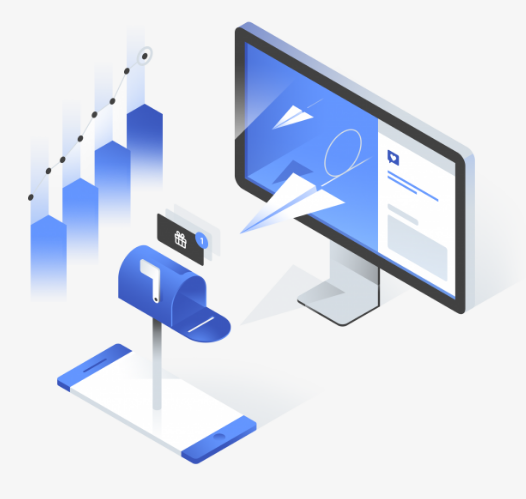 第四部分：语篇知识
Home
第四部分：语篇知识（共25小题，满分30分）
V. 完形填空（共10小题，每题1.5分，满分15分）
阅读下列短文，掌握其大意，然后从每题所给的四个选项中选出一个最佳选项。
A young couple went camping in the mountains. They took with them all the things they would need—warm clothes, food and a 41 . They went up to the mountains and 42 a perfect place to set up their tent. Then, they went for a hike. 43 a long hike, they went back and built a fire to cook dinner. Finally, it was time to go to sleep.
(      ) 41. A. water 	B. tea 		C. tent 		D. shoe
(      ) 42. A. found 	B. find 	C. followed 	D. follow
(      ) 43. A. After 	B. Before 	C. In 		D. On
C
解析
A
解析
A
解析
Sometime in the middle of the night, the wife woke her husband 44 and said, “Look up at the sky. What 45 you see?”
Her husband answered, “I see 46 stars.” His wife said, “That’s right. What does that mean to you?”
(      ) 44. A. to 		B. in 			C. at 		D. up
(      ) 45. A. did 		B. had 			C. do 		D. have
(      ) 46. A. hundred of 	B. thousand of 	C. million of 	D. millions of
D
解析
解析
C
解析
D
The husband said, “Well, if there are so many stars out there, that 47 there might also be a planet just like ours. And 48 that’s true, then there could be life on one of those planets. That’s kind of 49 !”
His wife said, “You are wrong. It means that someone has 50 our tent!”
(      ) 47. A. means 	B. makes 	C. matches	 D. minds
(      ) 48. A. if 		B. as if 	C. though 	 D. as though
(      ) 49. A. funny 	B. exciting 	C. laughing 	 D. boring
(      ) 50. A. steal 	B. stole 	C. stolen 	 D. stealing
A
解析
解析
A
解析
B
解析
C
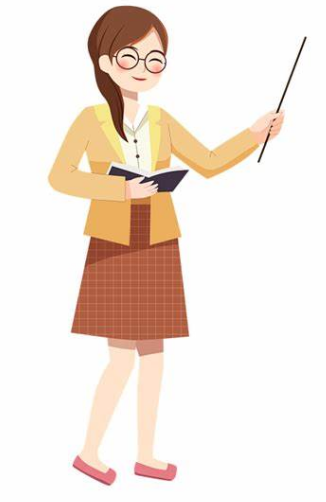 41. 解析：此题考查名词词义辨析。空格应填入名词，因前有不定冠词a，所以需填入可数名词；根据下文可知，他们带了所需的物品，包括暖和的衣物、食物和帐篷，选择tent符合上下文意义，故选C。
Back
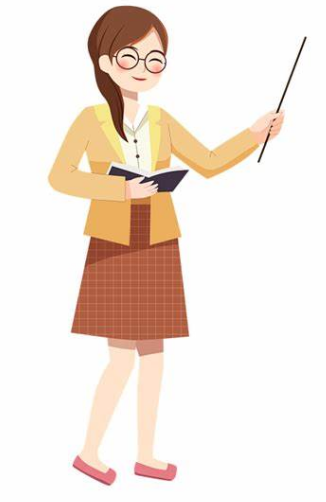 42. 解析：此题考查动词时态的用法。本句谓语是由and连接的并列结构，前后动词时态应一致，前面使用一般过去时，此处也应选择一般过去时，排除选项B和选项D；本句意为“他们爬上山并找到一个搭建帐篷的好地方”，根据句意排除选项C，故选A。
Back
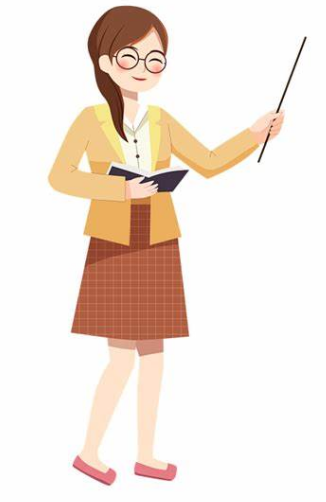 43. 解析：此题考查介词的用法。上句说他们远足去了；本句接着讲述故事，意为“远足之后，他们回到营地烧火做饭”，故选A。
Back
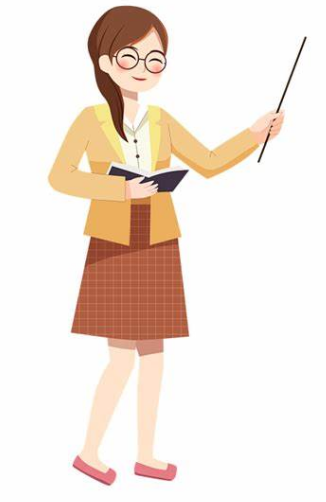 44. 解析：此题考查固定搭配。短语wake sb. up意为“把某人叫醒”，这里指“妻子叫醒她的丈夫”，故选D。
Back
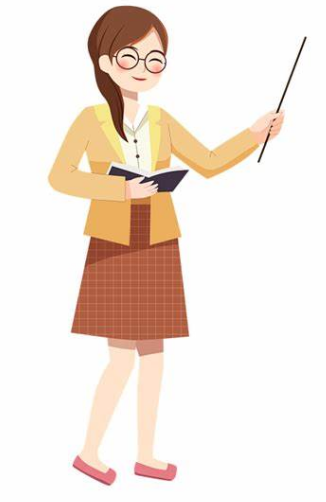 45. 解析：此题考查动词时态的用法。本句是直接引语，用一般现在时，句型为特殊疑问句，空格处填助动词do，故选C。
Back
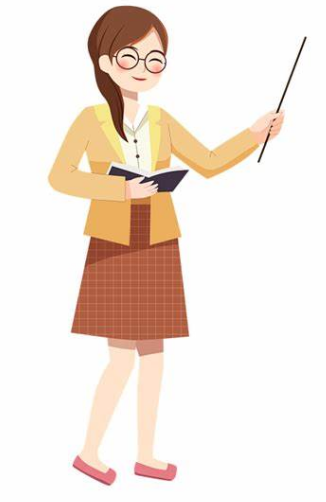 46. 解析：此题考查数词短语。数词hundred，thousand，million不与具体数字连用时，用单数形式，若其后接of时需用复数形式，millions of指“数以百万的”，故选D。
Back
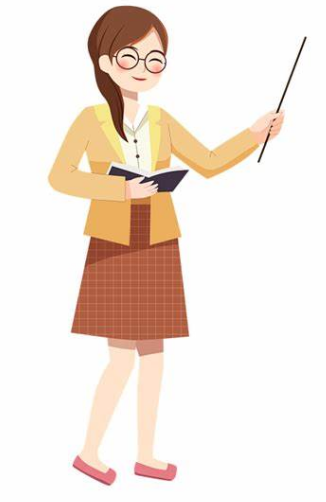 47. 解析：此题考查动词的词义辨析。本句句意为“如果有那么多的星星的话，就意味着在那里也可能有和我们星球一样的星球”，mean表示“意味着”，符合句意，故选A。
Back
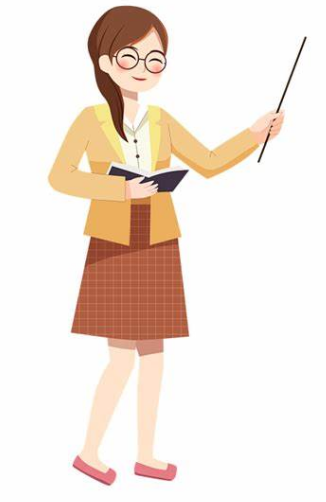 48. 解析：此题考查状语从句的用法。句意：如果是真的话，这些星球上可能会有生命存在。if意为“如果”，as if/though意为“似乎，好像”，though 意为“虽然，尽管”，if符合句意，故选A。
Back
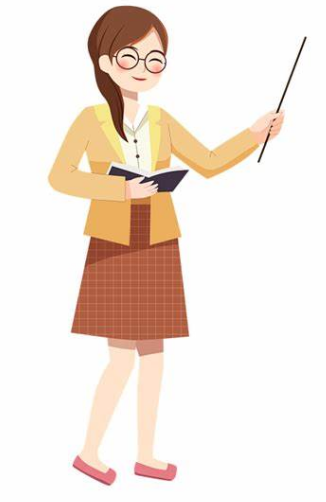 49. 解析：此题考查形容词的词义辨析。根据上下文得知，丈夫对其他星球存在生命感到兴奋，故选B。
Back
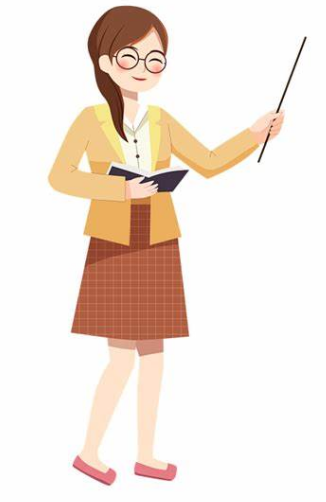 50. 解析：此题考查动词时态的用法。本句空格前有has，谓语时态应为现在完成时，其结构为：主语+ have/has + 过去分词，故选C。
Back
VI. 阅读理解（共15小题，每小题1分，满分15分）
阅读下列材料，从每题所给的四个选项中选出一个最佳答案。
A
When we think of Christmas, we probably think of gifts, Christmas trees and Santa Claus. But behind all these things lies the true meaning of Christmas: the importance of sharing and giving love and joy to people around us. A Christmas Carol is a famous short novel written by Charles Dickens. It’s about an old man named Scrooge who never laughs or smiles. He is mean and only thinks about himself. He doesn’t treat others nicely. He just cares about whether he can make more money and he hates Christmas. One night he dreamed about Marley, his dead business partner. Marley used to be just like Scrooge, so he was punished after he died.
He warns Scrooge to change his ways if he doesn’t want to be end up like him. He also tells Scrooge to expect three spirits to visit him. That night, three spirits visit Scrooge. The first spint takes him back to his childhood and reminds Scrooge of his happier days as a child. Then the second spirit takes him to see how others are spending Christmas this year. Everyone is happy, even poor people. The last one, takes him to the future. Scrooge sees that he is dead, but nobody cares. He’s so scared that he wakes up in his bed and finds out it is only the next morning—Christmas Day! He decides to change his life and promises to be a better person. He happily celebrates Christmas with his relatives. He also gives gifts to people in need.
(       ) 51. The true meaning of Christmas lies the importance of 
                 sharing and giving _____ to people around us.
                A. love 		B. joy		 C. money		 D. love and joy
D
解析：直接细节题。题干问圣诞节真正的含义是分享什么给周围的人。根据文章第二句“...the importance of sharing and giving love and joy to people around us”可知，圣诞节的真正含义是分享爱和快乐，答案选D。
(       ) 52. What’s the meaning of the underlined word “mean” in 
                Chinese?
A. 意思是 		B. 吝啬的 		C. 有意义的 		D. 意味着
B
解析：词义猜测题。题干问划线的单词mean的中文意思是什么。根据下文“only thinks about himself”（一心只想着自己）可以推断，mean的中文意思是“吝啬的”，答案选B。
(       )  53. Charles Dickens is a _____.
A. novelist 	B. poet 	C. businessman	 D. ghost
A
解析：间接细节题。题干问狄更斯是什么人。根据第三句中的关键词“novel”（小说）可知，他是小说家，所以A项正确。选项B、C、D分别为诗人、商人、灵魂。均不正确。故选A。
C
(       ) 54. The second spirit takes ____ to see how others are spending 
Christmas.
A. Charles Dickens 			B. Marley
C. Scrooge 				D. ghost
解析：间接细节题。题干问第二个灵魂带谁看了其他人如何庆祝圣诞节。根据文章中间部分的描述“That hight, three spirits visit scrooge. The fist spirit... Then the second spirit takes him to see howothers are spending Christmas this year”可知，第二个灵是带Scrooge去看了其他人如何庆祝圣诞节。所以答案选C。
(       ) 55. In this story, Marley is Scrooge’s _____.
A. business partner 			B. friend
C. relative 				D. spirit
A
解析：直接细节题。题干问Marley是Scooge的什么人。根据第八句“One night he dreamed about Marley, his dead business partner.”可知，答案选A。
本自测我学会了：
B
Last night one of my Chinese friends took me to a concert of Chinese folk music. The piece which was played on erhu especially moved me. The music was strangely beautiful, but under the beauty I sensed a strong sadness and pain. The piece had a simple name, Erquan Yingyue (Moon Reflected on Second Spring), but it was one of the most moving pieces of music that I’ve ever heard. The erhu sounded so sad that I almost cried along with it as I listened. 
The music was written by Abing, a folk musician who was born in the city of Wuxi in 1893. His mother died when he was very young. Abing’s father taught him to play many musical instruments, such as the drums, dizi and erhu, and by the age of 17, Abing was known for his musical ability.
However, after his father died, Abing’s life grew worse. He was very poor. Worse still, he was seriously ill and became blind. For several years, he had no house to live in. He lived on the streets and played music to make money. Abing’s amazing musical skills made him very popular during his lifetime. By the end of his life, he could play over 600 pieces of music. Many of these were written by Abing himself. It is a pity that only six pieces of music in total were recorded for the world to hear, but his popularity continues to this day.
(       ) 56. The music which was written by Abing is ____.
A. sad 	B. warm 	C. happy 	D. popular
A
解析：细直接细节题。题干问阿炳的曲子是怎样的。根据文中“The erhu sounded so sad that I almost cried along with it as I listened.”（二胡琴声听起来是如此的悲伤，以至于我快要哭了。）可以推断，答案选A。
(       ) 57. Which of the following musical instruments did NOT Abing’s 
father teach him?
A. drum 		B. dizi	 C. erhu 		D. piano
D
解析：直接细节题。题干问阿炳的父亲没有教他什么乐器。根据第二段最后一句“Abing’s father taught...”可知，阿炳的父亲没有教过他钢琴，故选D。
(       ) 58. Abing’s hometown is ____. 
A. Anhui 	B. Zhejiang 		C. Wuxi 	D. Huaian
C
解析：直接细节题。题干问阿炳是哪里人。根据第二段第一句“The music was written by Abing, a folk musician who was born in the city of Wuxi in 1893.”可知，阿炳出生在无锡，可知答案选C。
D
(       ) 59. Abing’s amazing musical skills made him ____ during his 
lifetime. 
A. poor 		B. rich 	C. healthy 		D. popular
解析：直接细节题。题干问阿炳炉火纯青的演奏技艺使得他在世时怎样。根据第三段第六句“Abing’s amazing musical skills made him very popular during his lifetime.”可知，阿炳的演奏使得他在世时很出名，故答案选D。
(       ) 60. Abing could played over ____ pieces of music, but only ____ 		      pieces in total were recorded for the world to hear.
A. 600; 60 		B. 60; 6 		C. 600; 6 		D. 600; 60
C
解析：推理判断题。题干问阿炳一生创作多少作品，又有几首流传至今。根据第三段最后三句“By the end of his life, he could play over 600 pieces of music…It is a pity that only six piece of music in total were recorded.”可知，阿炳一生创作了600多首作品，可惜的是仅有6首流传至今。所以答案选C。
本自测我学会了：
C
Thank you for coming today to attend the graduation ceremony. First of all, I’d like to congratulate all the students who are here today. I remember meeting all of you 3 years ago. You were all so full of energy and thirsty for knowledge. And yes, some of you were a little difficult to deal with! But today I see a room full of talented young adults who are full of hope for the future. You’ve all grown up so much and I’m so proud of you. Although you’ve all worked very hard over the last three years, none of you did it alone. I hope you’ll remember the important people in your lives who helped and supported you—your parents, your teachers and your friends. Please consider what they’ve done for you and what they mean to you.Never fail to be thankful to the people around you. Lastly, the end of senior high school is the beginning of a new life. I don’t need to tell you that life in university campus will be harder and you may have many difficult tasks ahead of you. You’ll make mistakes along the way, but the key is to learn from your mistakes and never give up. Choose wisely and be responsible for your decisions and actions. As you set out on your new journey, you shouldn’t forget where you came from. The future is yours.
(       ) 61. It can be inferred that the students in this passage will 	     
                graduate from _____ high school.
                A. junior 		B. senior 
 C. college 		D. university
B
解析：推理判断题。题干问这些毕业生将从什么学校毕业。根据倒数第五句“I don’t need to tell you that life in university campus will be harder and you have many difficult tasks ahead of you.”可推断，这些学生将从高中毕业。故答案是B。
(       ) 62. According to the passage, we should learn from _____ when we 
                made mistakes.
                A. others 		B. teachers 
                C. parents 		D. our mistakes
D
解析：直接细节题。题干问当我们犯错后，我们应该向谁学习。根据倒数第四句“You’ll make mistakes along the way, but the key is to learn from your mistakes and never give up”可知，你们在今后的成长中会犯很多错误，但关键是要学会从错误中吸取教训。答案选D。
(       ) 63. Everyone should be responsible for his or her _____ and 
                actions.
                A. mistakes 		B. experience 
                C. journey 		D. decisions
D
解析：直接细节题。题干问每个人都应该对自己的什么和行为负责。根据文中倒数第三句“Choose wisely and be responsible for your decisions and actions.”可知，明智地做出选择并对自己的决定和行为负责。故答案选D。
(       ) 64. After we made mistakes, we should _____.
                A. cry 	B. give in 	C. give up 	D. never give up
D
解析：直接细节题。题干问犯错以后，我们应该怎么做。根据倒数第四句“You’ll make mistakes along the way, but the key is to learn from your mistakes and never give up.”可知，犯错后，我们要从错误中吸取教训，永远不要轻易放弃。故答案选D。
(       ) 65. We’ll remember the important people in our lives who helped 
                and supported us—our _____ and friends.
                A. parents 			B. teachers
                C. parents, teachers 		D. strangers
C
解析：推理判断题。题干问我们要记住哪些在生命里帮助支持过我们的人。根据文章中间部分“I hope you’ll remember the important people in your lives who helped and supported you—your parents, your teachers and your friends.”可知，作者希望我们记住在生命里帮助并支持着我们的那些重要的人，包括父母、师长和朋友。所以答案选C。
本自测我学会了：
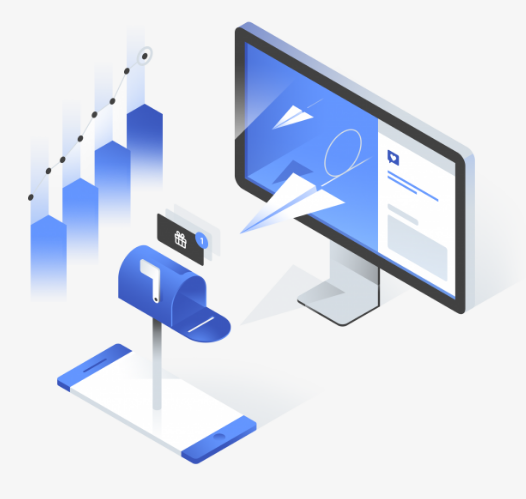 第五部分：语言技能知识
Home
第五部分：语言技能知识（共11个小题，满分30分）
VII. 词形转换（共10小题，每小题1分，满分10分）
用括号内所给单词的适当形式填空。
66. We all found the film very ________________ (interest).




67. That girl’s __________ (gold) hair attracted all of us.
interesting
解析：句意：我们都觉得这部电影很有趣。此题考查单词interest的形容词interesting和interested的区别：interesting表达事物的特征，意为“有趣的，有吸引力的”；interested表达人的情感和感受，意为“对……感兴趣的”。此处用来描述电影很有趣，故填写interesting。
golden
解析：句意：那个女孩的金发吸引了我们所有人。gold为名词，意为“黄金”，根据句意，这里应使用形容词golden修饰名词hair，意为“金色的头发”。
68. My mother is always busy __________ (wash) the clothes in the evening.




69. Many people became _____________ (home) after the fire.
washing
解析：句意：晚上我的妈妈一直忙着洗衣服。此题考查“be busy doing”的用法，这里wash应改为washing。
homeless
解析：句意：火灾后，许多人无家可归。home是名词，意为“家”，句子中became作系动词，意为“变得”，后跟形容词，根据句意应填写homeless，意为“无家可归的”。
70. It’s our responsibility to save water and _______________ (electrical).




71. Mary __________ (practice) playing the piano for two hours every day.
electricity
解析句意：节约用水、用电是我们的责任。electrical是形容词，意为“有电的”。根据上半句“save water”可知，这里是并列关系，应使用名词形式electricity，意为“节约用电”。
practices
解析：句意：玛丽每天练习弹钢琴两个小时。practice为动词原形，根据时间状语“every day”可知，句子是一般现在时态，主语Mary是第三人称单数，故谓语动词用三单形式“practices”，意为“练习弹钢琴”。
72. How often do you take your son to the __________ (child) playground?




73. My mother is very ______________ (forget) though she is only forty.
children’s
解析：句意：你多久带你儿子去一次儿童乐园？child是名词单数，意为“孩子”，根据句意，这里应使用复数形式的名词所有格children’s，意为“孩子们的”。
forgetful
解析：句意：我的妈妈虽然只有四十岁，但她很健忘。forget为动词，is为系动词，后跟形容词形式forgetful，表示“健忘的”。
reporters
74. Many _____________ (report) are waiting for the famous dancer at the airport.




75. Mark __________ (leave) home and began to work when he was eighteen.
解析：句意：许多记者在机场等待着这位著名的舞蹈家。report为动词，many后要跟report的名词复数形式reporters，意为“许多记者”。
left
解析：句意：马克十八岁时离开家开始工作。leave为动词原形，意为“离开”，根据“and began to work”可知，and连接两个过去式，leave的过去式为left，意为“离开”。
VIII. 书面表达（共1题，满分20分）
76. 由于功能多样，越来越多人开始使用智能手表。请根据下面的图画，结合提示内容，写一篇60—80词的短文，谈谈你对中学生使用智能手表的看法。短文的开头已为你写好，不计入总词数。
提示内容:
（1）智能手表的新功能；
（2）智能手表给中学生的学习和生活带来的影响；
（3）你对中学生使用智能手表的观点及建议。
参考词汇：
传统手表（traditional watch） 记录健康水平（record fitness levels）
学习资料（leaning materials） 作弊（cheat）
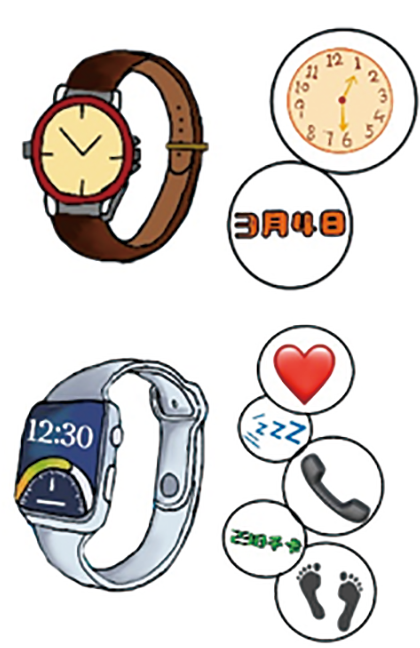 Smart watches are becoming more and more popular. ______________________
_______________________________________________________________________
_______________________________________________________________________
_______________________________________________________________________
_______________________________________________________________________
_____________________________________________________________________________________________________________________________________________________________________________________________________________________
While traditional watches can only tell time, smart watches have more functions.
      Some students prefer smart watches because they are convenient and useful. They use their smart watches to make calls, record fitness levels and search for learning materials. However, smart watches can also affect students’ study. Some students play games or even cheat in the exams with their smart watches.
      In my opinion, the use of smart watches by students can have both advantages and disadvantages. It is important for us to use smart watches in the right way.
解题思路
【解题思路】
（1）体裁及格式：本题考查议论文的写作，需根据提示信息，发表对中学生使用智能手表的看法。议论文通常包含论点、论据和论证三个部分，内容结构主要以“导入—主体—结论”三段式呈现：首先引入话题，表明观点立场；然后对观点阐明理由或提出解决办法；最后进行概括总结，得出结论。
（2）时态：题目要求说明智能手表的功能，是对客观事实的陈述；此外，还需针对中学生使用智能手表的情况，表明自己的观点、立场、态度，因此文章采用一般现在时。
（3）人称：说明智能手表的功能，陈述自己的观点和发表看法时，应采用第一人称和第三人称。
（4）语言：提出的论点要鲜明有针对性；论证论点时要以事实为依据、选用有代表性的论据对论点进行准确论证。写作时分论点之间层次清楚，每个论点都要有论据，以使文章显得有条理。
（5）其他注意事项：除题目给出的内容外，词数应控制在60—80词左右。
Back